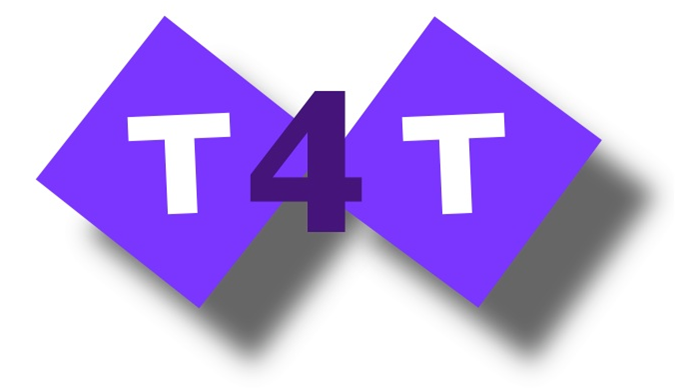 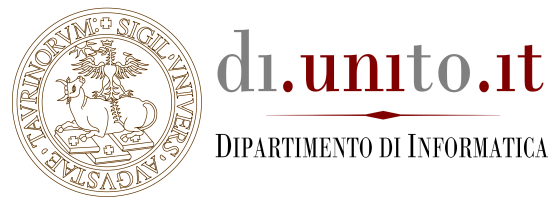 Lavorare con gli insegnanti: esperienze del gruppo T4T- Teachers for Teachers -
G. Barbara Demo
Dipartimento di Informatica
Università di Torino

Gruppo di lavoro Informatica e scuola del GRIN (Associazione nazionale dei docenti e ricercatori di Informatica nelle università)
Linux day 2016 - IVREA
Introducendo la programmazione nelle scuole del primo ciclo (un tempo dette elementari e medie)  bisogna  tenere conto delle esperienze che vari insegnanti  hanno giá condotte e quelle che vanno conducendo

Alcuni maestri hanno realizzato esperienze  di grande interesse  sin dalla fine degli anni ’80

Il gruppo di lavoro T4T Teachers for Teachers è nato per mescolare le esperienze di insegnanti e ricercatori di informatica quando si fa viva l’esigenza di una nuova presenza dell’informatica nelle scuole
Linux day 2016 - IVREA
Principi chiave
inspiring the activities  of our proposals suggested by T4T teachers:
activities are learning environments, programming activities as well. This means that the activity contributes to the “overall growth of the child in its ethical, social and intellectual capabilities”*, from the beginning to the end of the activity development,
every action must have a specific educational goal and be integrated with the overall pedagogical and disciplinary contents of the grade it is proposed to,
particularly in the early years, programming must be conceived as one of the ``hundred'' languages children shall use to create and express themselves, as from Loris Malaguzzi of Reggio Emilia schools
* from National Indications for k-8 education
Linux day 2016 - IVREA
Our problems when deciding what has to be done:
 our responsibility is finding a balance with the other topics already in k-8 education
 respectful of the experience of good teachers and we have many!
 also we want to respect Humanities in education
Linux day 2016 - IVREA
Teach how?
Respect the humanities in education as summarized in
“More and more often we treat education as if its primary goal should be to teach students to be economically productive rather than to think critically and to become informed and empathetic citizens”
Martha Nussbaum, Not for profit: why democracy needs the humanities. Princeton University Press (2010)
ISSEP 2016 - Munster
From T4T experience:
Working with teachers is inspiring: allows discovering what is important in a methodological and pedagogical perspective
Thus makes us follow directions of analysis of a sw tool to check its possibilities perhaps not so interesting from a digital perspective but facilitating a methodology 

Attivitá del gruppo T4T all’indirizzo
http://orientamento.educ.di.unito.it/
ISSEP 2016 - Munster
Alessandro Rabbone with his pupils developed MicroWorlds activities such as those entitled:
 “Let’s sing” (“Si canta”)
“The auger” (“La trivella”) 
during the 2005–2006 project KidsIdeasActivities
(BambiniIdeeProgetti) whose final video can be seen at 
http://win.rabbone.it/ irreMMjr/progetti.asp#
Linux day 2016 - IVREA
Presentato un lavoro alla Teachers’ ISSEP Conference, Lubiana, 2015
il gioco del robot
 risoluzione di puzzles tipo Ligthbot
progetto e realizzazione di attivitá inventate dai ragazzi 
 progetti collettivi come Cappuccetto rosso
Linux day 2016 - IVREA
GIOCO DEL ROBOT: schede di gioco di S. Rabbone
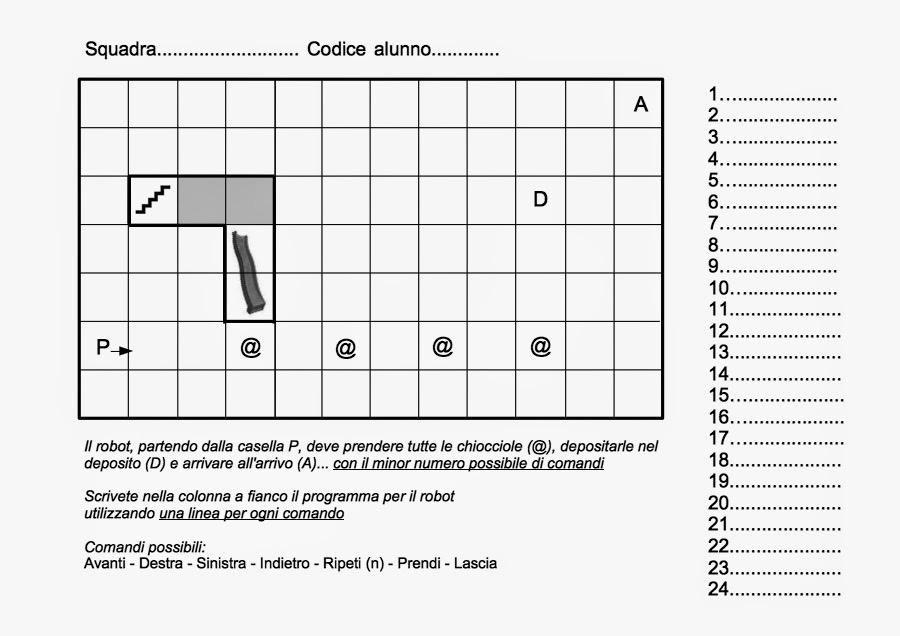 Linux day 2016 - IVREA
Cappuccetto rosso classe 4 C
Linux day 2016 - IVREA